OLD WHITE MEN
By: Chiara
Tom Petty
Age: 63
Famous for: Rock and Roll (Tom Petty and the Heartbreakers)
From Florida
My Favorite
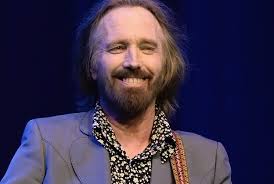 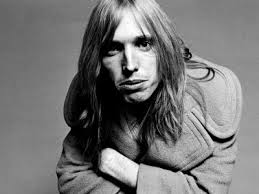 Tom petty
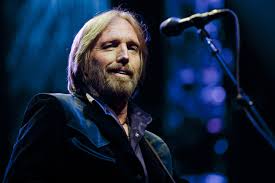 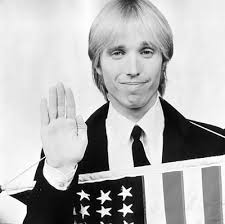 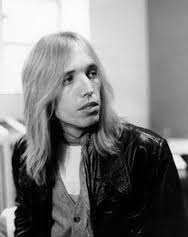 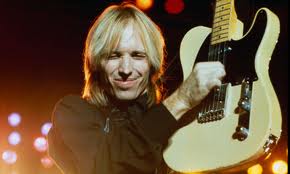 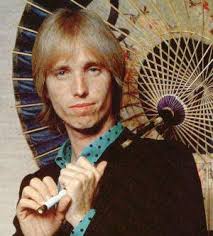 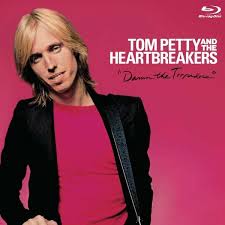 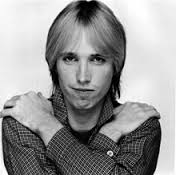 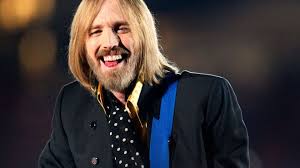 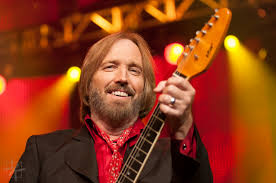 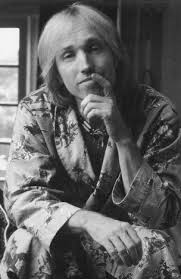 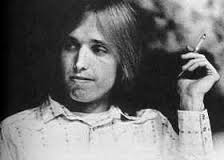 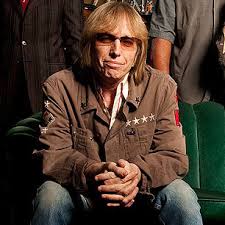 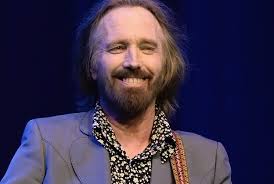 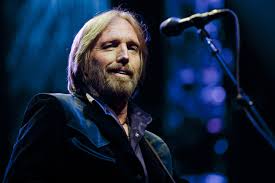 Jon bon jovi
52 
Famous for Bon Jovi
From New Jersey
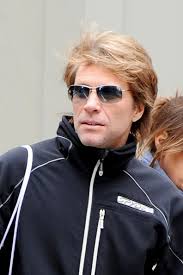 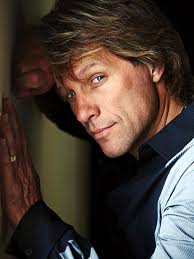 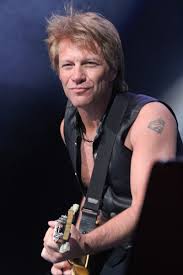 Jon bon jovi
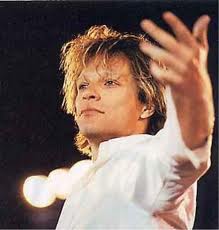 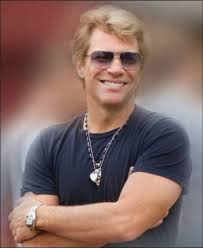 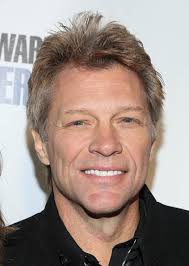 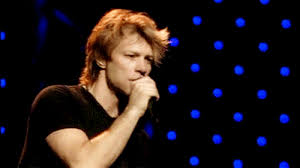 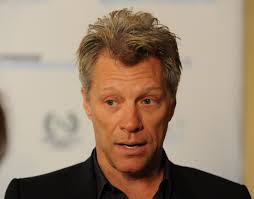 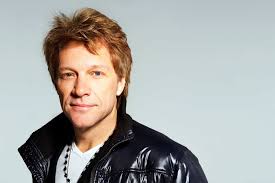 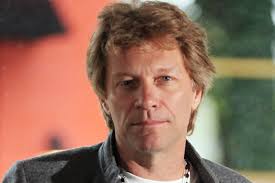 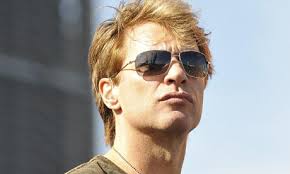 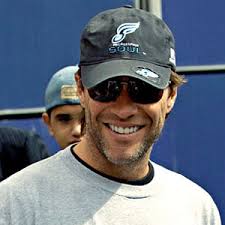 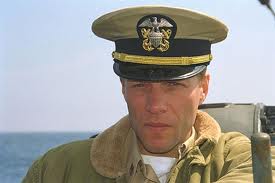 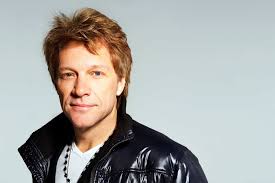 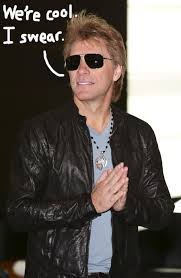 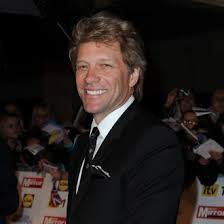 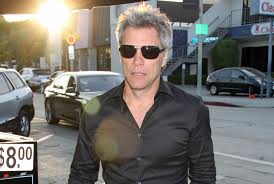 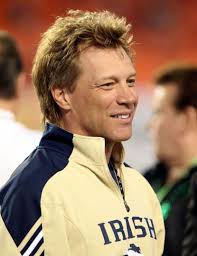 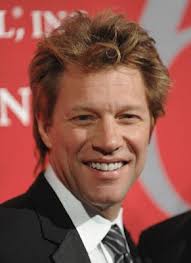 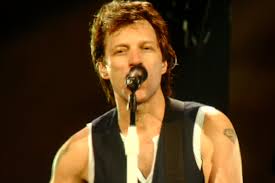 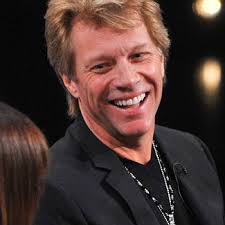 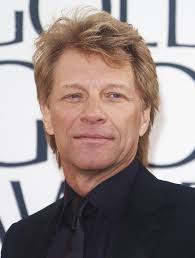 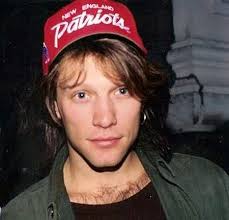 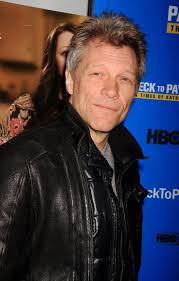 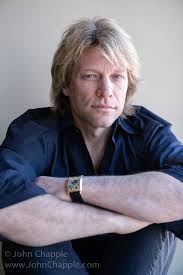 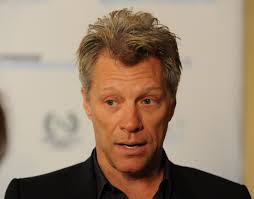 John mellencamp
64
Famous for soul rock
Indiana?
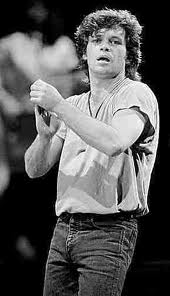 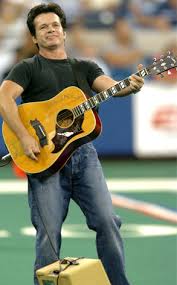 joHN MELLENCAMP
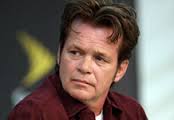 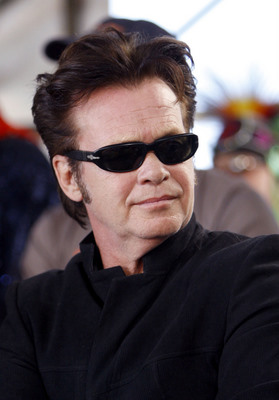 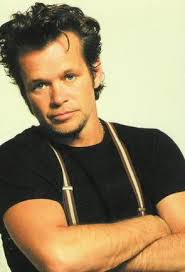 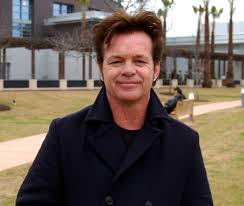 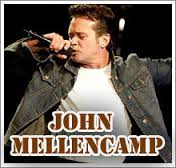 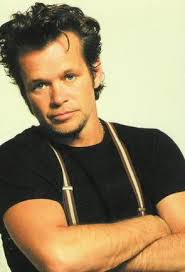 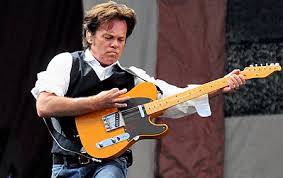 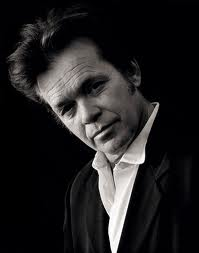 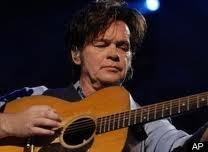 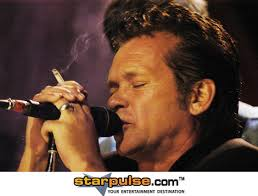 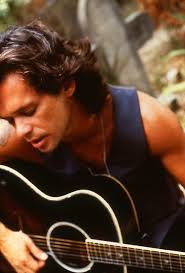 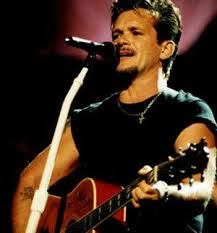 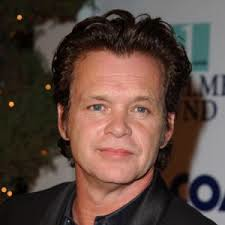 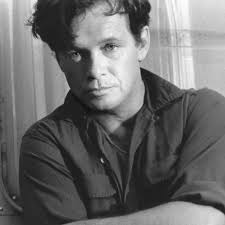 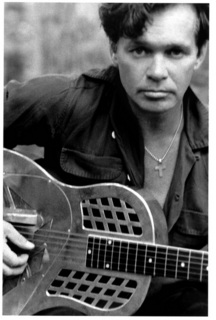 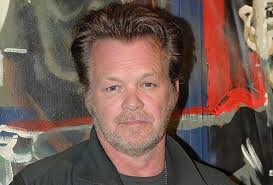 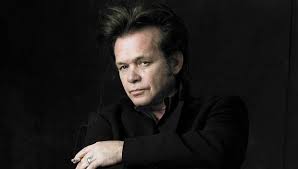 Lindsey buckingham
65 
Famous for Fleetwood Mac
california
Lindsey buckingham
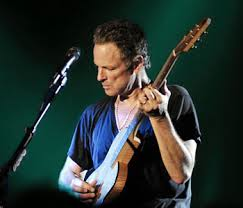 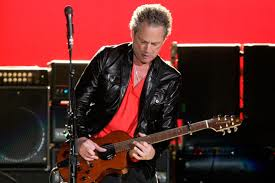 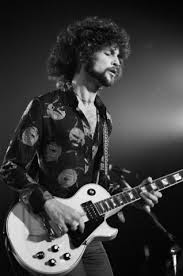 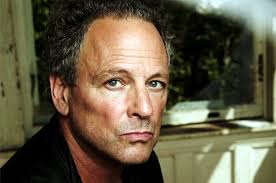 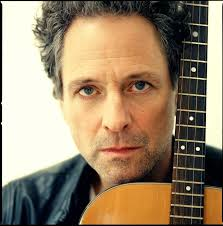 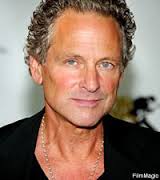 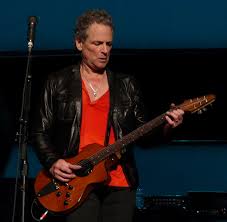 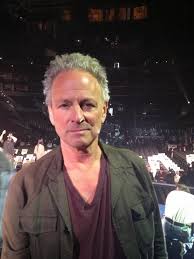 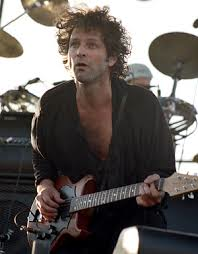 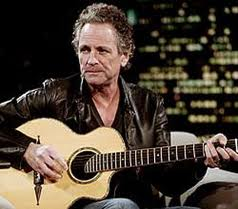 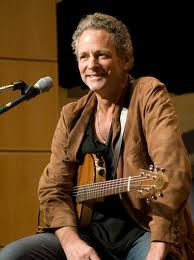 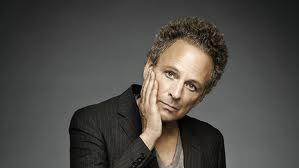 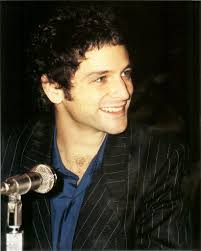 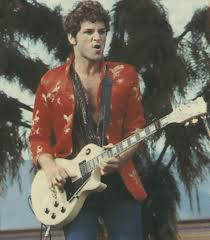 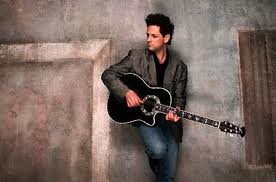 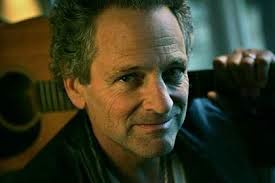 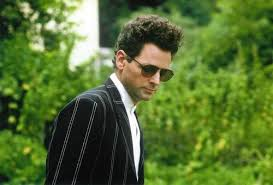 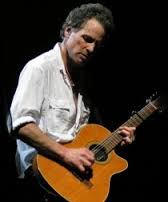 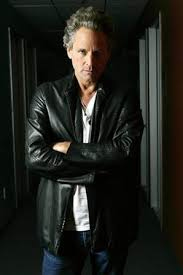 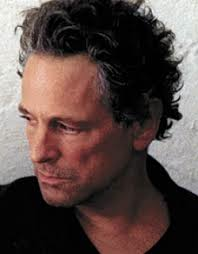 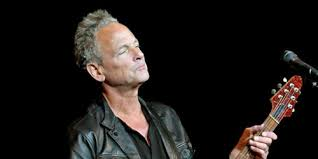 Richie sambora
55
Famous for Bon Jovi
New Jersey
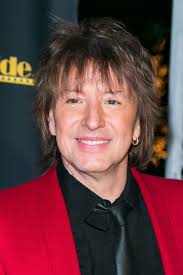 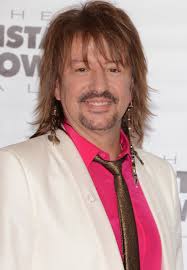 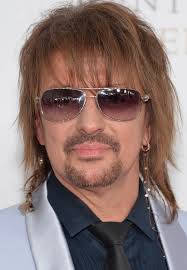 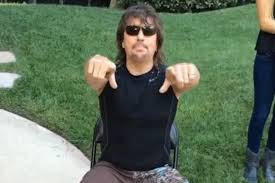 jAKe wAZ HeRE
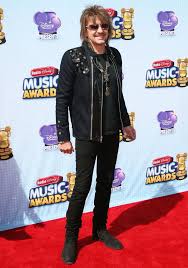 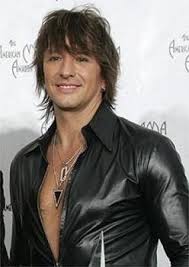 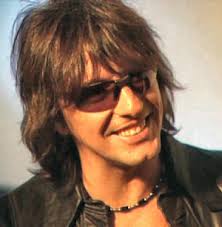 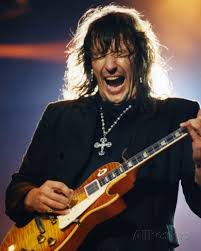 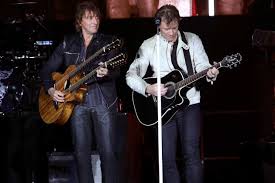 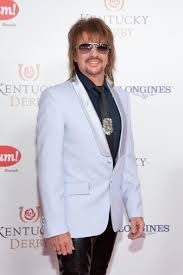 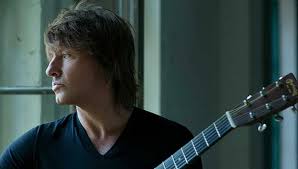 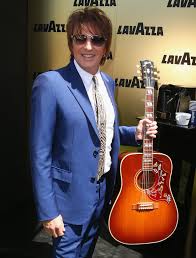 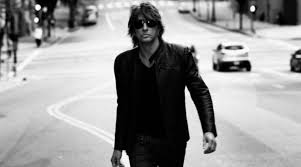 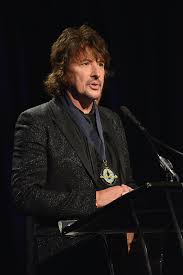 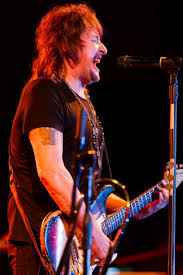 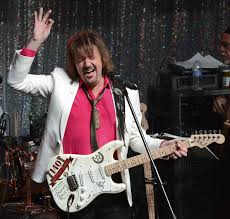 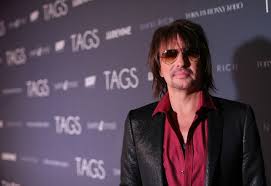 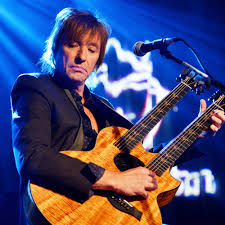 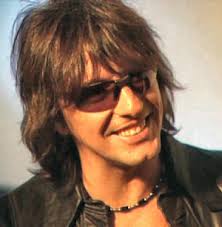 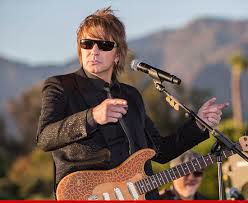 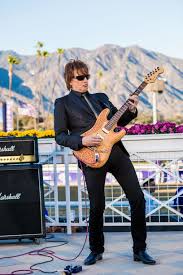 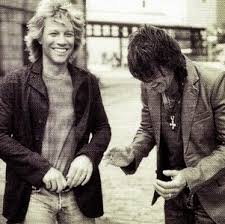 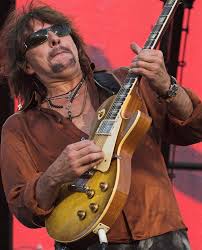 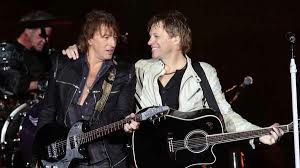 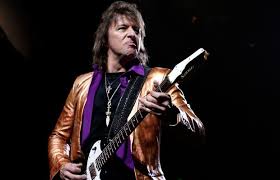